N18 – Atomic Structure and Periodicity
Periodic Trends
Link to YouTube Presentation: https://youtu.be/RwCDvBtAGbo
N18 – Atomic Structure and Periodicity
Periodic Trends
Target: I can describe and explain various patterns/ trends visible on the periodic table by using concepts such as shielding and nuclear attraction.
Patterns work really well!
Mendeleev predicted the properties of lots of elements!
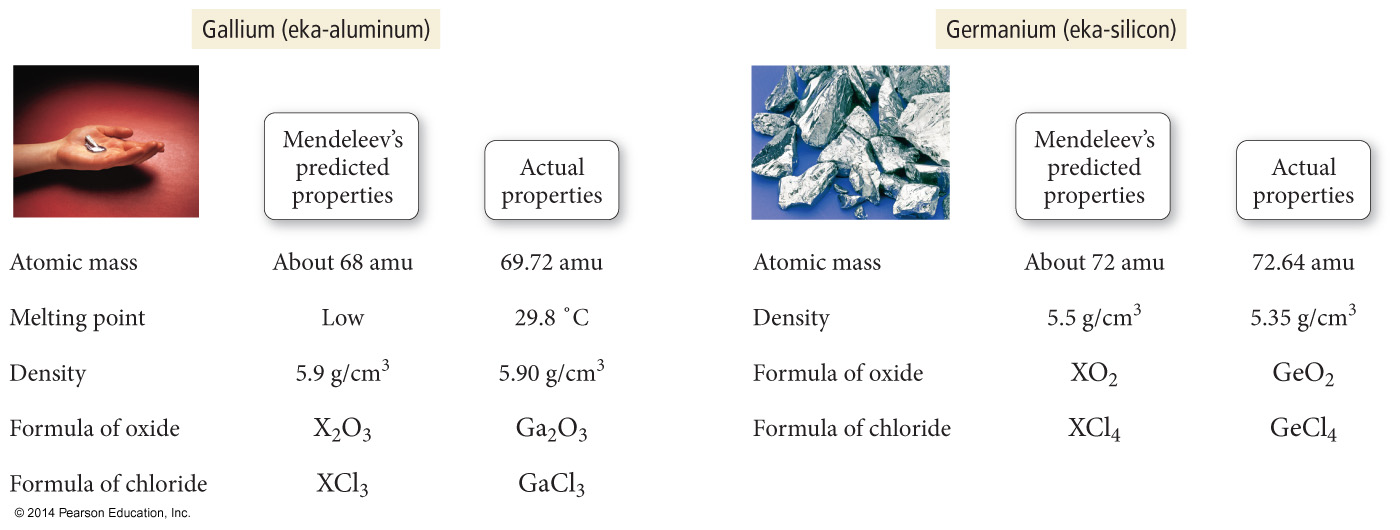 Summary of Periodic Trends
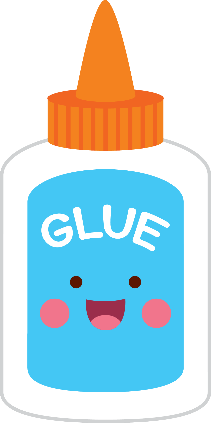 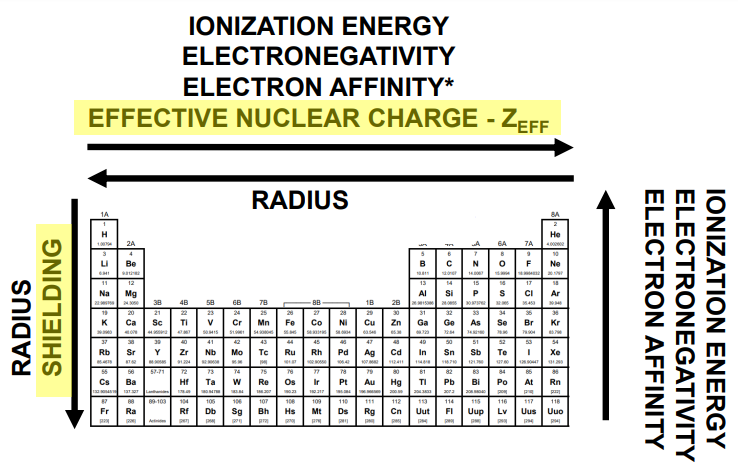 Summary of Periodic Trends
Summary of Periodic Trends
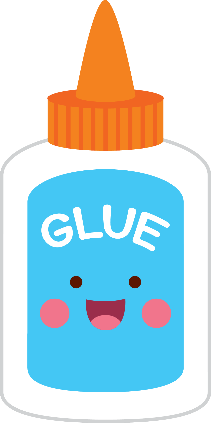 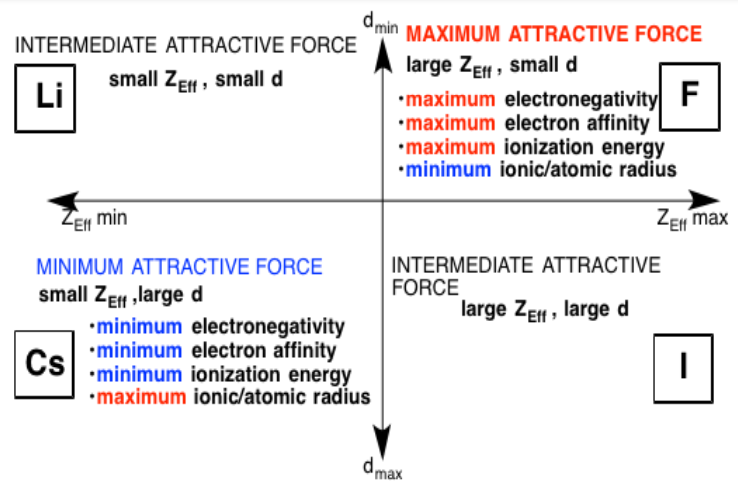 Atomic Radius
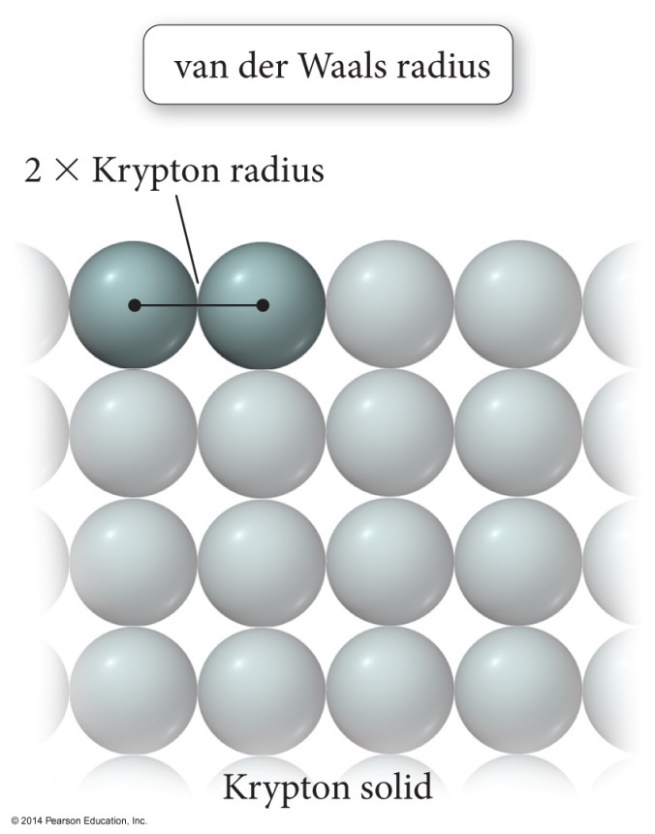 Several ways to measure
Van der Waals radius = nonbonding
Covalent radius = bonding radius

All give slightly different values

Atomic radius is an average radius of an atom based on measuring large numbers of elements and compounds.
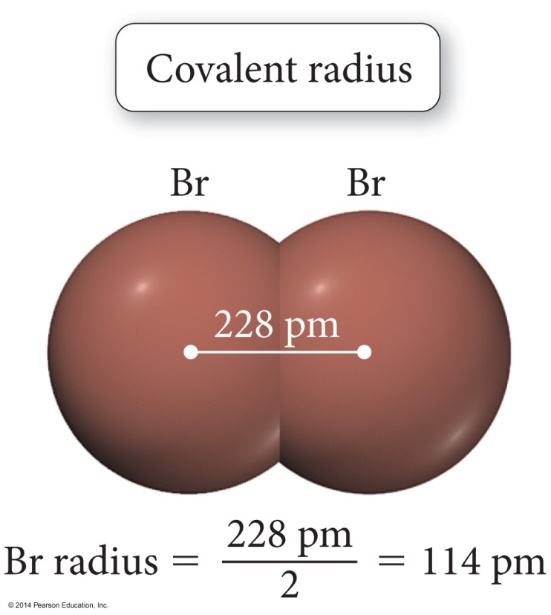 Atomic Radius
Atomic Radius Trend
KEY POINTS TO DESCRIBE GOING DOWN A GROUP:
Can NOT just say “because there is more shielding”      – no vocab dropping!

The size of an atom is related to the distance the valence electrons are from the nucleus and the attractive forces.

You must specifically mention that the higher energy level is bigger volume and further away from nucleus.     – yes this seems obvious…        but if you want points be careful!
Radius – Reasoning
Increases down a group (top to bottom)
Moving down a group:
 Adds a (principal) energy level.

The larger the principal energy level an orbital is in: 
The larger its volume.
The farther the e- (most probable distance) is from nucleus. 
The less attraction it will have for the nucleus.
The more shielding the valence electrons experience from inner core electrons. 
Therefore: The larger the radius
Atomic Radius Trend
KEY POINTS TO DESCRIBE GOING ACROSS A PERIOD:
Can NOT just say “because there is greater effective nuclear charge”      – no vocab dropping!
The size of an atom is related to the distance the valence electrons are from the nucleus and the attractive forces.
As you go to the right there are more protons added BUT shielding doesn’t increase since the e’s are added to the same energy level.
You must specifically mention that this results in greater nuclear attraction due to increased # of protons (nuclear charge) and therefore a smaller radius     – yes this seems obvious…        but if you want points be careful!
Radius – Reasoning
Decreases Across a Period (Left to Right)
Going to the right: 
Adds a proton each time
No addition of shielding (adding e- to same energy level)
Adding a proton with no increased shielding:
Increases effective nuclear charge on the valence e’s
The stronger the attraction it will have for the nucleus.
The stronger the nuclear attraction: 
The closer they are to the nucleus
Therefore: smaller radius
Ionic Radius Trend
Neutral    Cation    Anion
Ions in same group have the same charge.

Ion size increases down column.
Higher valence shell, larger radius

Cations < neutral atoms
Anion    > neutral atoms.
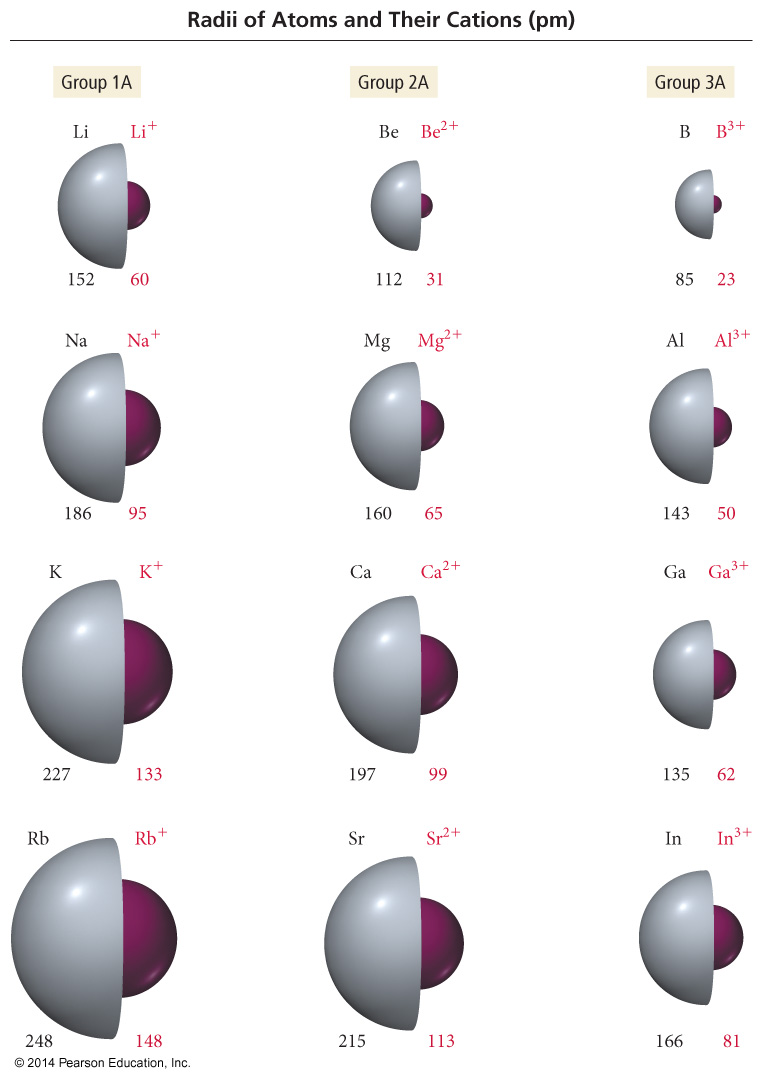 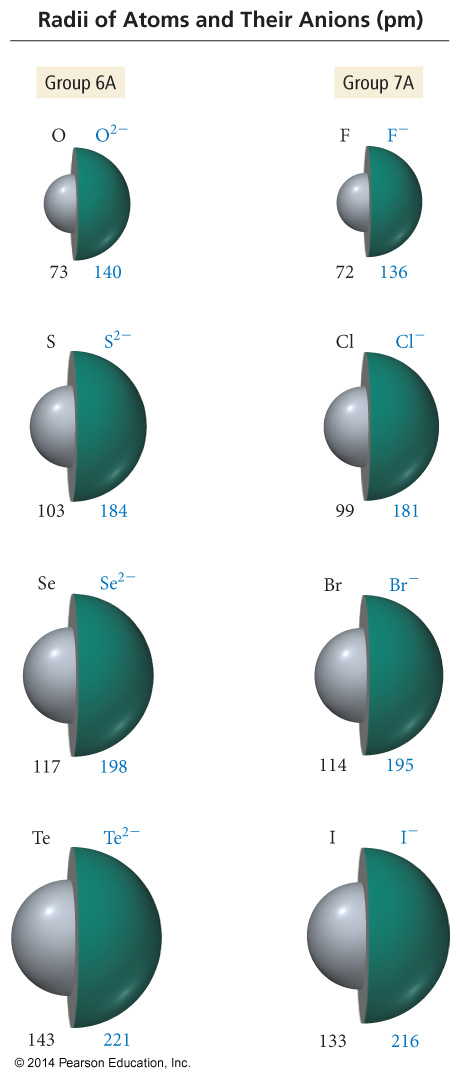 Ionic Radius Trend
Neutral    Cation    Anion
Cations
Higher (+) charge, smaller radius
Mg+ radius > Mg2+ radius

Anion 
Higher (-) charge,larger radius
O- radius < O2- radius
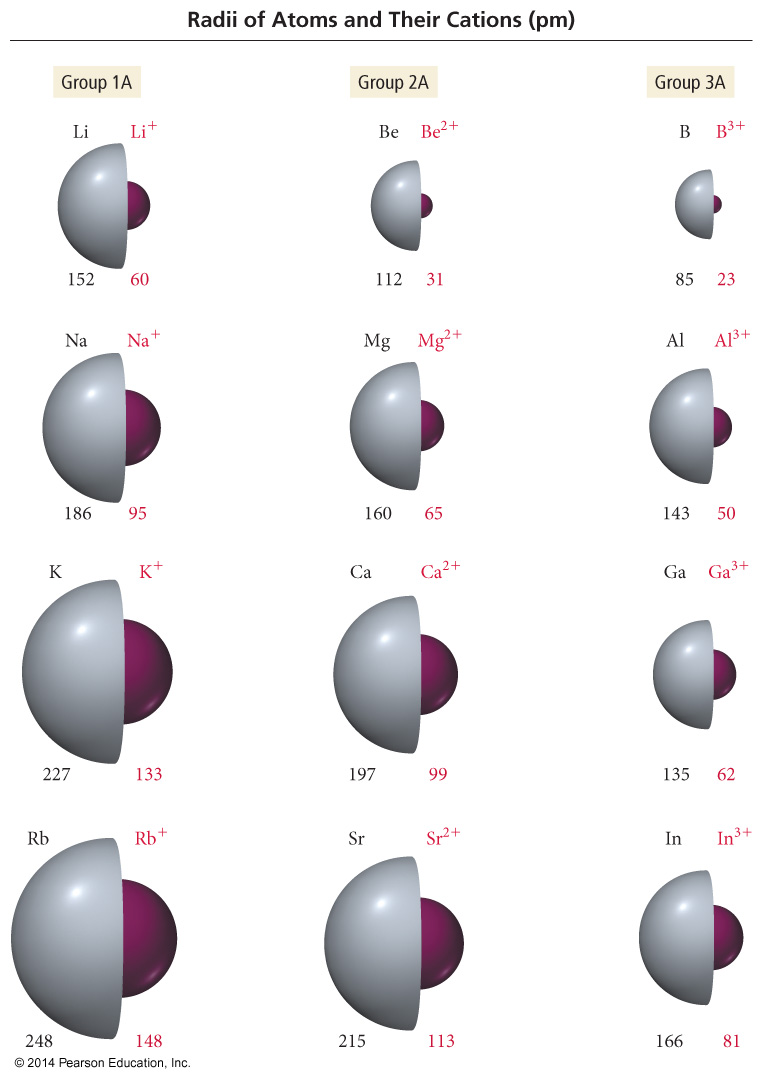 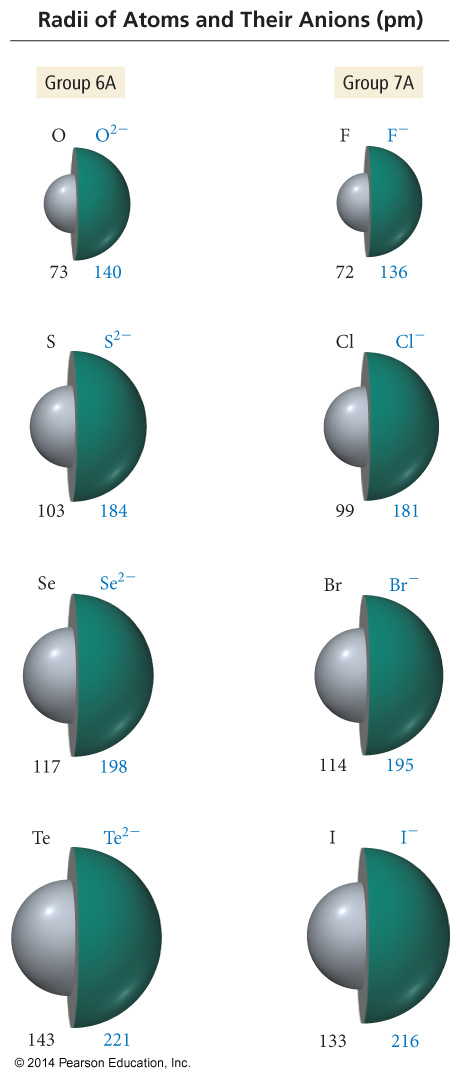 Ionic Radius Trend
Isoelectronic = same electron configuration

For isoelectronic species compare the # of protons to # e-
More protons, more attraction, smaller radius
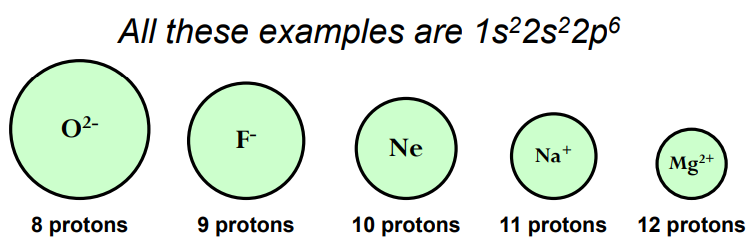 Radius
Irregularities
Radius doesn’t change very much going across d-block
New electrons are being added to an INNER (core) energy level
Yes you are adding an extra proton to shrink radius 
BUT you are also adding shielding!
Result is yes radius will decrease but not by as much as you might expect.
Ionization Energy
Ionization Energy (IE)
Ionization Energy is the minimum energy needed to remove an electron from an atom or ion
In the gas state
Endothermic process – takes energy
Valence electron easiest to remove, lowest IE

1st Ionization Energy – Energy to remove e- from neutral atom
M(g) + IE1  M1+(g) + 1 e- 

2nd Ionization – Energy to remove e- from 1+ ion 
M1+(g) + IE2  M2+(g) + 1e-
Ionization Energy (IE)
Decreases down a group
Each time you go down you have another energy level
Inner core electrons shield outer electrons
Increased radius
Decreased nuclear attraction
Easier to take away an electron
Decreased IE
Ionization Energy (IE)
Increases across a period (left to right)
Each time you go to the right you add a proton
No significant increase in shielding b/c adding e- to same energy level – they do not shield as well as inner levels
Therefore, the radius decreases
Increase in nuclear attraction
Harder to take one away
Increased IE
Ionization Energy (IE)
Irregularities
Half filled and totally filled sublevels (orbital set)
Extra repulsions of electrons in paired orbitals
Makes it easier to remove an electron
Lower IE than expected
Moving to a p orbital (Mg  Al)
p orbital does not penetrate as much as an s orbital
Less nuclear attraction
Lower IE than expected
Ionization Energy (IE)
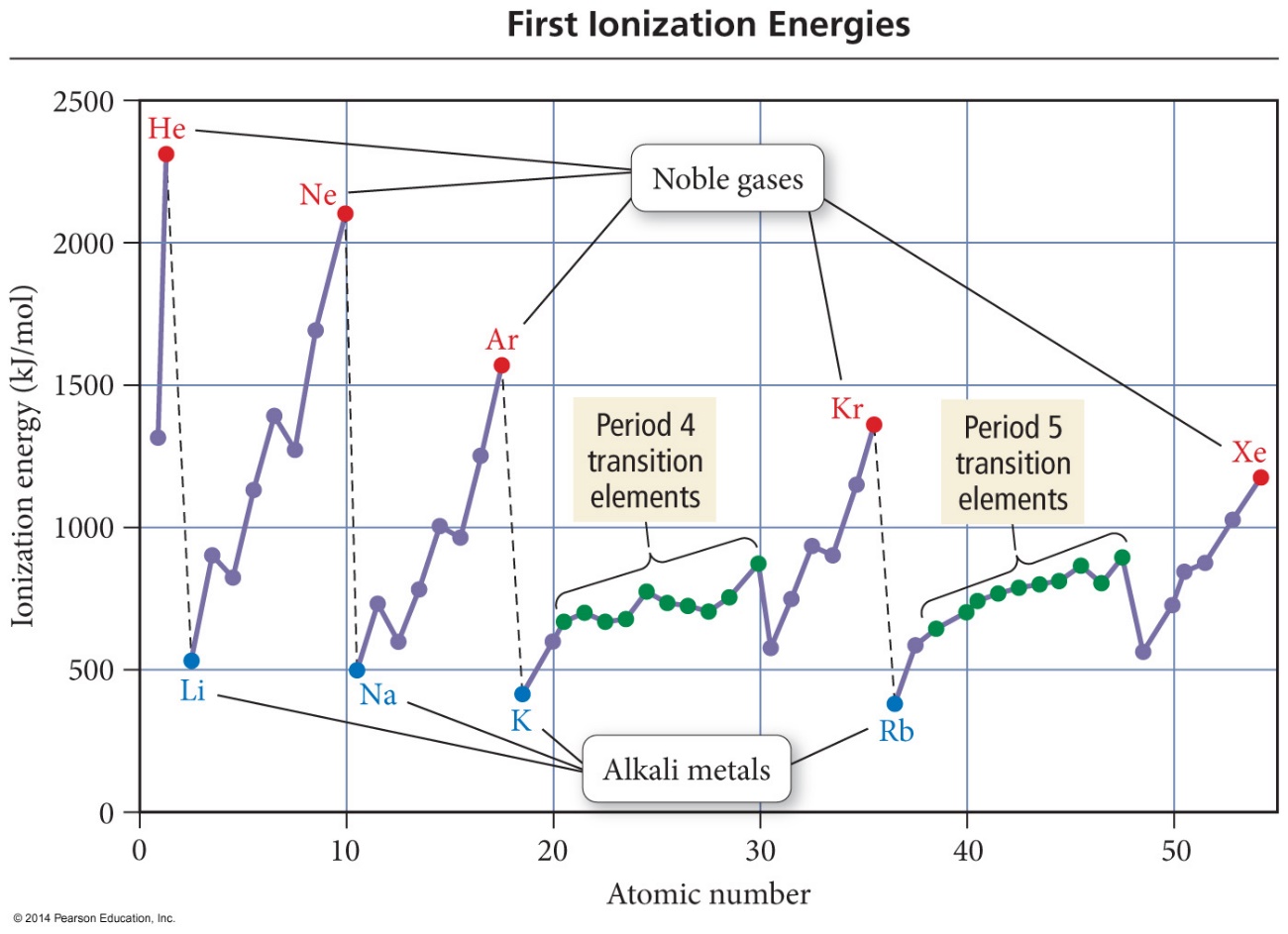 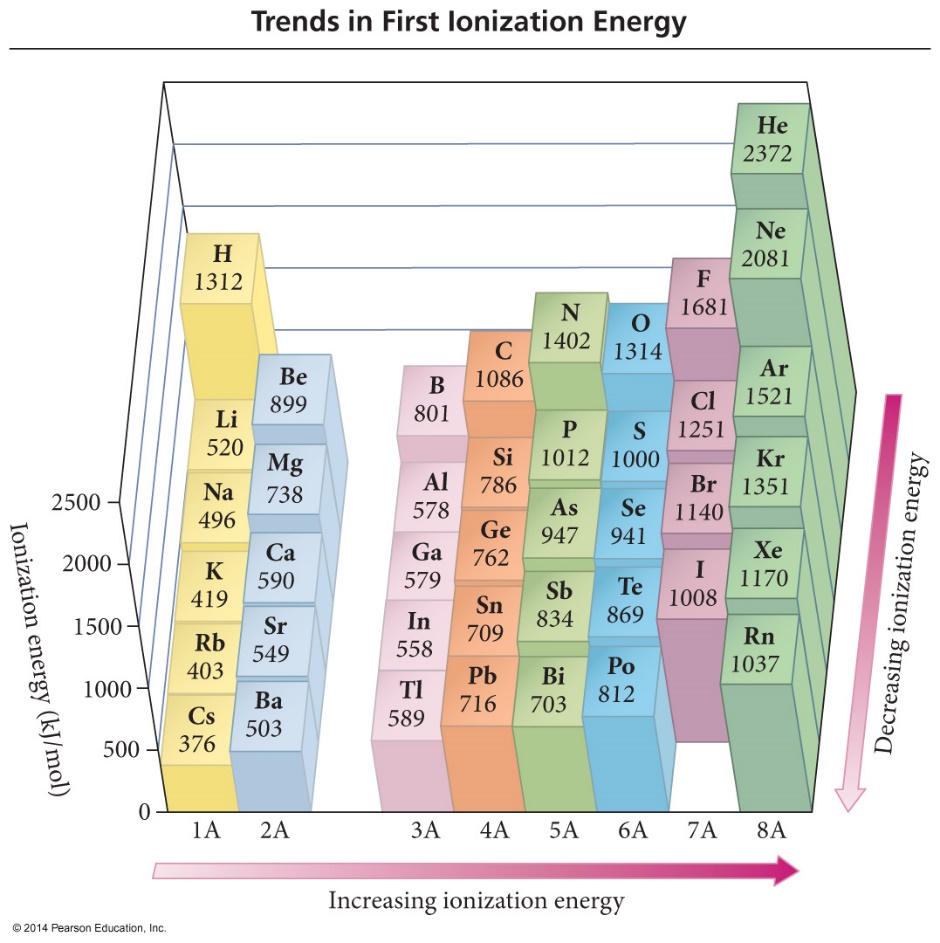 Ionization Energy (IE)
Increases for successive e-’s taken from same atom
Each time you take one away, atom gets smaller.
Smaller atom means greater nuclear attraction to valence e-
Harder to take away another e-
Increases IE
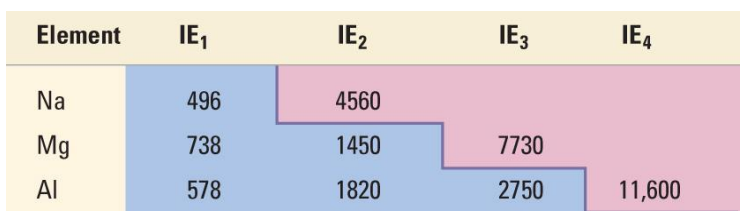 Successive Ionization Energies
Large jump in IE shows when you begin removing core e-’s
Helps you figure out most likely charge on element
The charge is the number of ionizations that happened BEFORE the large jump
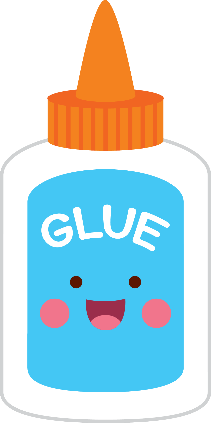 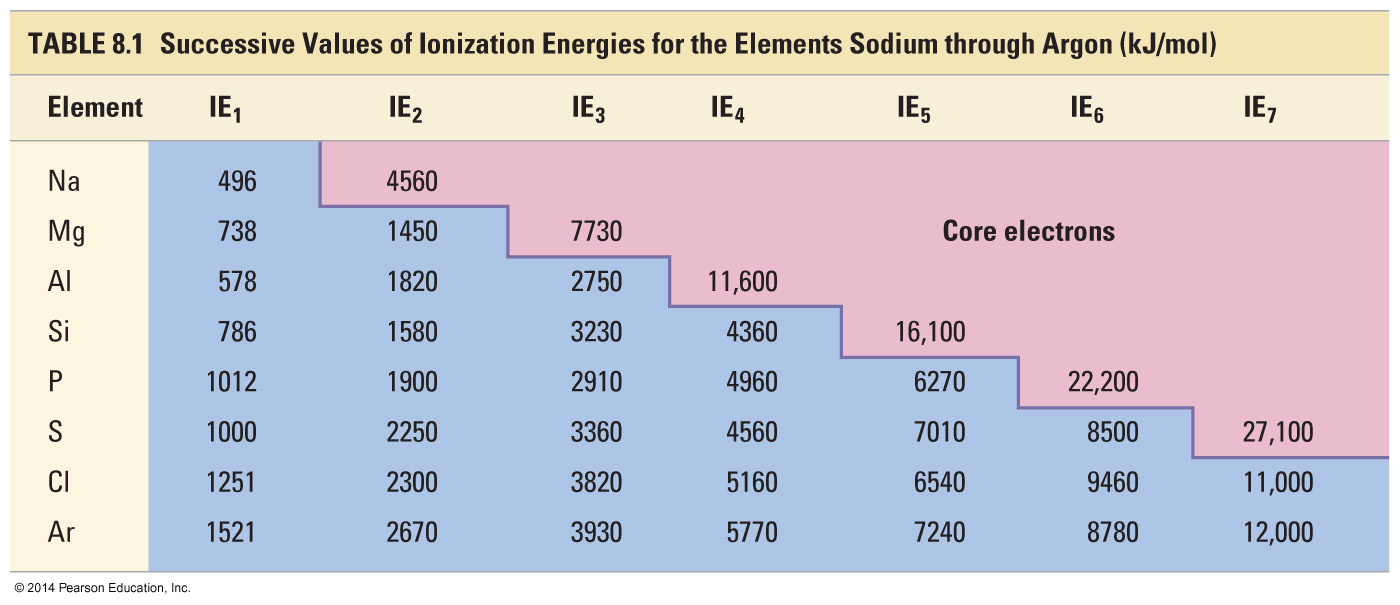 Electron Affinity
Electron Affinity
Electron Affinity – ∆ in energy when neutral atom gains e-
Gas state
Usually energy is released (exothermic, negative value)
			M(g) + 1e-  M1-(g) + EA
Some alkali metals and all noble gases are endothermic 
More energy released, the larger the electron affinity (larger negative = larger EA)
Electron Affinity
Alkali metals decrease electron affinity down the column.
But not all groups do
Generally irregular increase in EA from second period to third period

“Generally” increases across period
Becomes more negative from left to right
Not absolute
Group 5A often lower EA than expected - extra electron must pair
Groups 2A and 8A generally very low EA because added electron goes into higher energy level or sublevel

Highest EA in any period = halogen


Very irregular pattern compared to other PT Trends
Electron Affinity
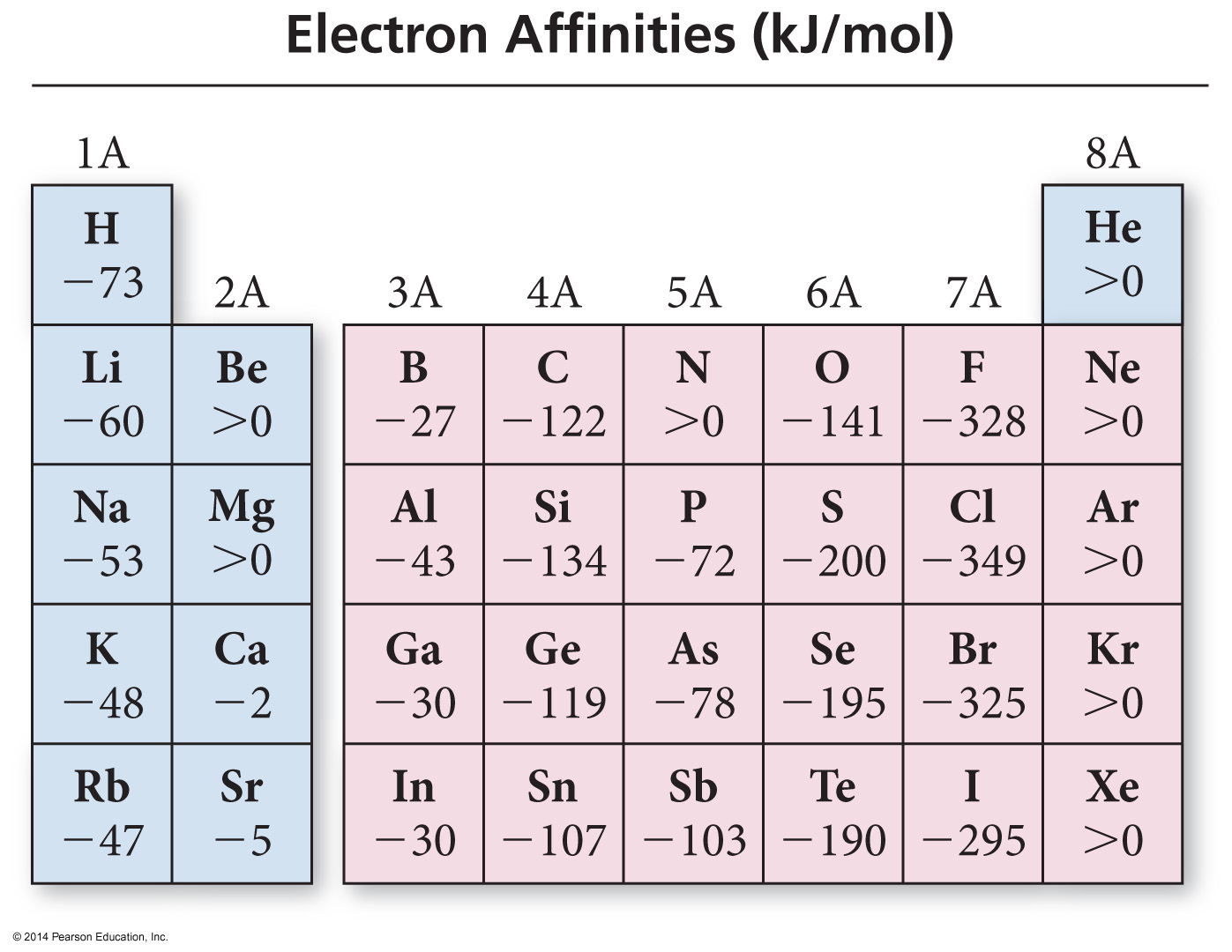 Electron Affinity
Electronegativity and Polarity
Electronegativity
The ability of an atom to attract bonding electrons to itself is called electronegativity.

Increases across period (left to right) 
Decreases down group (top to bottom)
Fluorine - most electronegative 
Francium - least electronegative 
Noble gas atoms are not assigned values.
Opposite of atomic size trend.

The larger the difference in electronegativity, the more polar the bond.
Negative end toward more electronegative atom.
Electronegativity
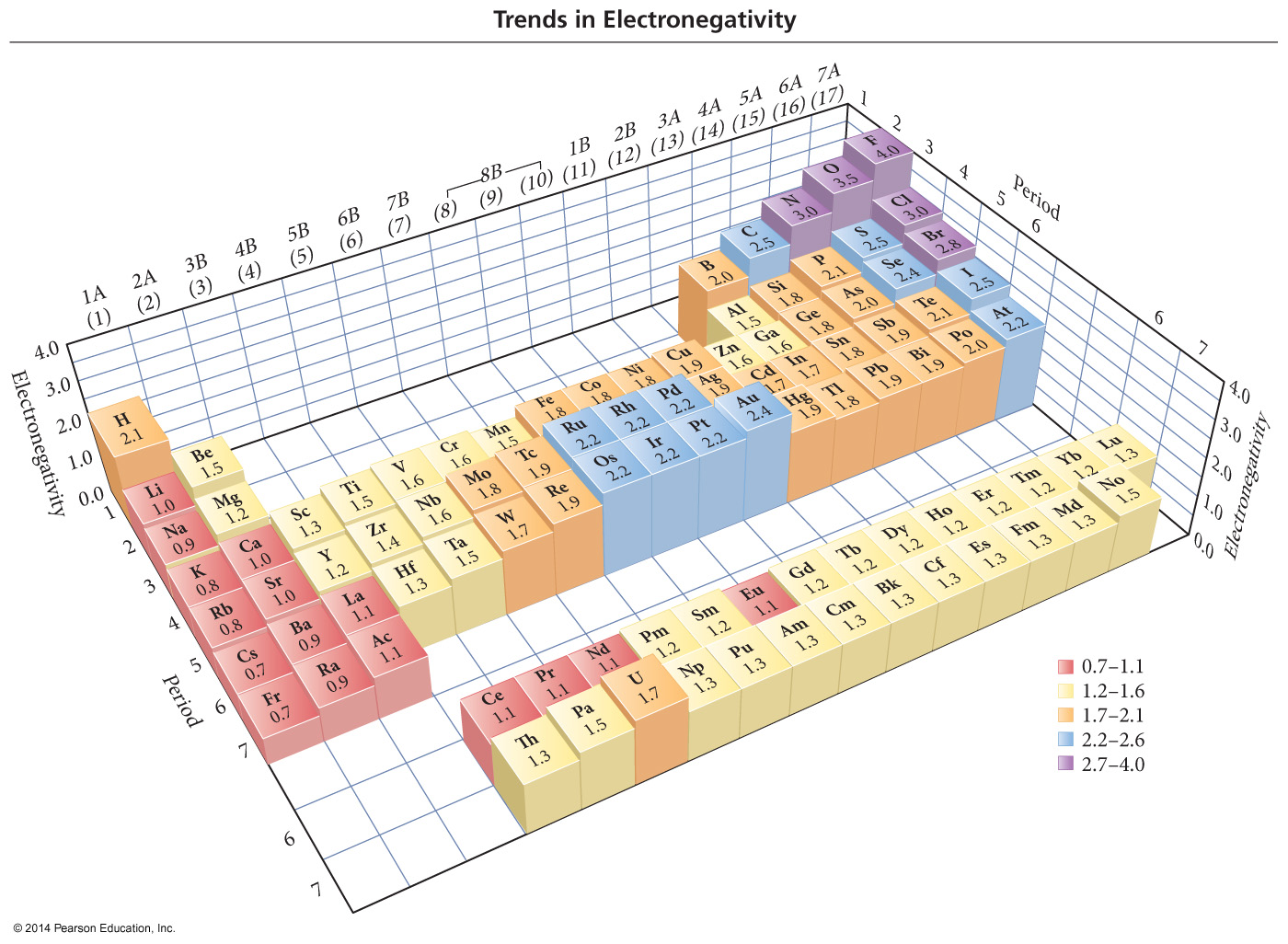 Electronegativity Difference & Bond Type
Pure Covalent 
Difference in electronegativity between bonded atoms is 0 
Equal sharing

Nonpolar Covalent
Difference in electronegativity is 0.1 to 0.4

Polar Covalent 
Difference in electronegativity is 0.5 to 1.9

Ionic 
Difference in electronegativity is larger than or equal to 2.0
Electronegativity Difference & Bond Type
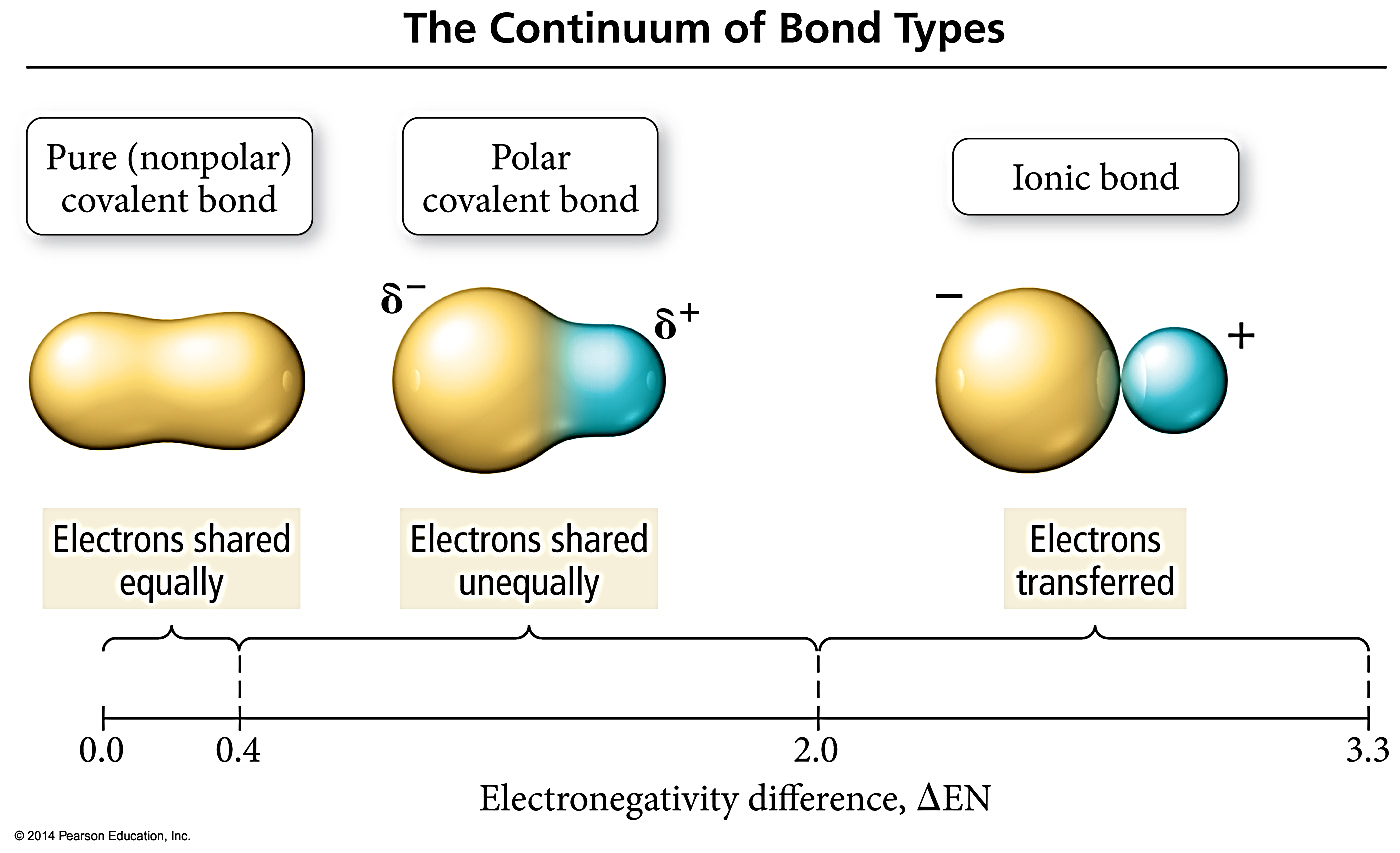 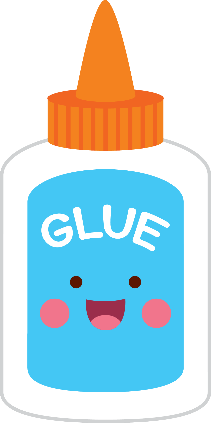 Electronegativity Difference & Bond Type
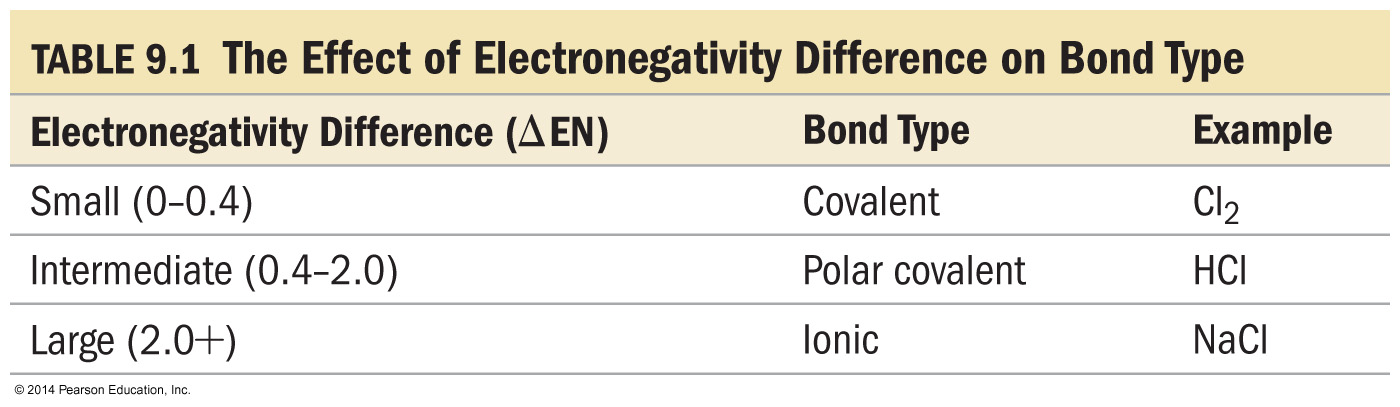 Bond Dipole Moments
Dipole – A substance with a partial (+) and partial (-) end
Dipole moment -  m, - a measure of bond polarity.
Directly proportional to the size of the partial charges and directly proportional to the distance between them. 
m = (q)(r)
Magnetic Properties
Paramagnetic – Atom or ion with a net magnetic field
Result of unpaired electrons in orbitals
Will be weakly attracted to a magnetic field

Diamagnetic – Atom or ion with no magnetic field
Result of all paired electrons in orbitals
Slightly repelled by a magnetic field

Ferromagnetic – Group of atoms in a solid crystal or lattice that keeps its magnetism even when there is no magnetic field applied
Electron Configuration and Magnetism
Why care about Paramagnetism?
NMR Machine – Helps determine the structure of molecules
MRI – Applied to images of the body
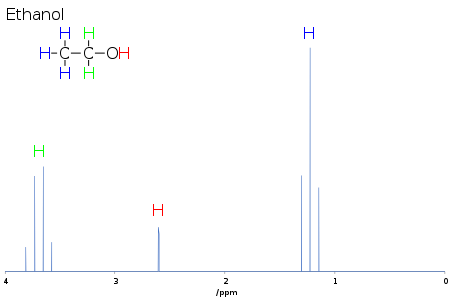 Why care about Paramagnetism?
NMR Machine – Helps determine the structure of molecules
MRI – Applied to images of the body
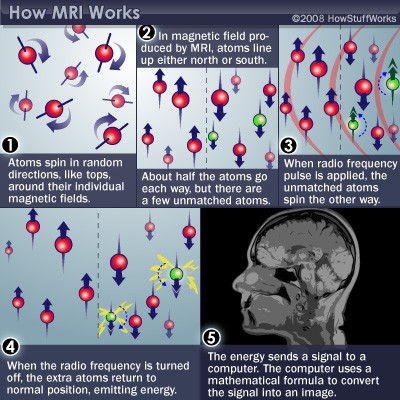 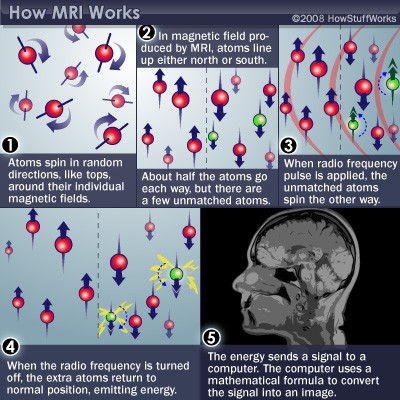 Link to YouTube Presentation
https://youtu.be/RwCDvBtAGbo